1.
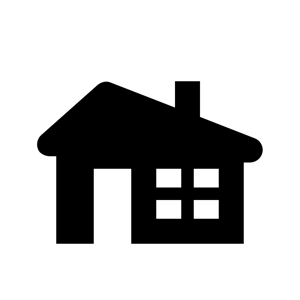 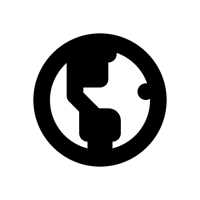 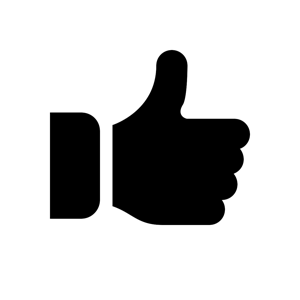 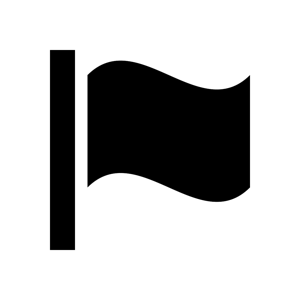 1.
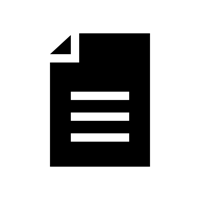 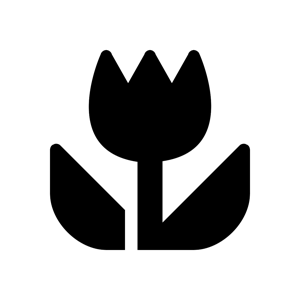 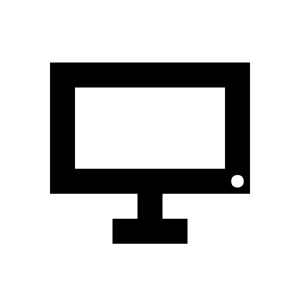 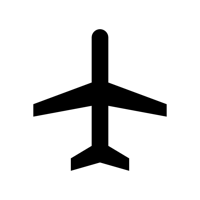 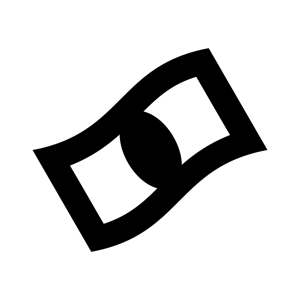 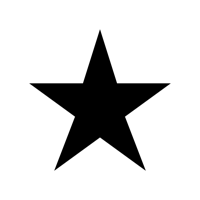 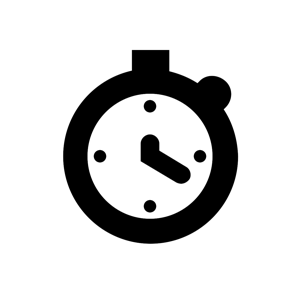 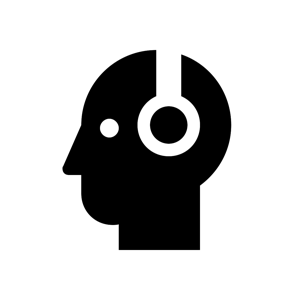 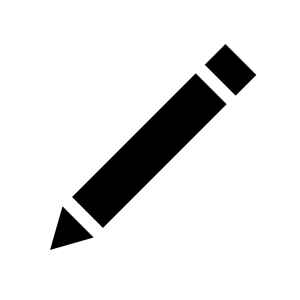 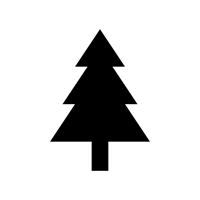 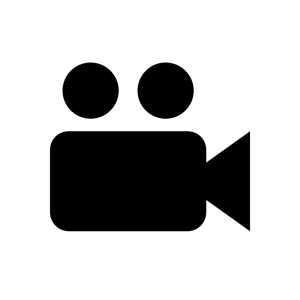 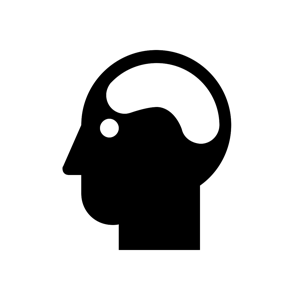 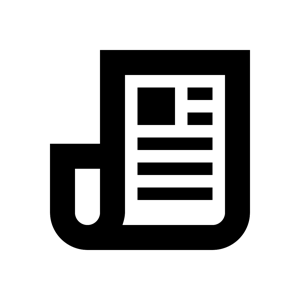 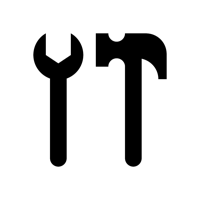 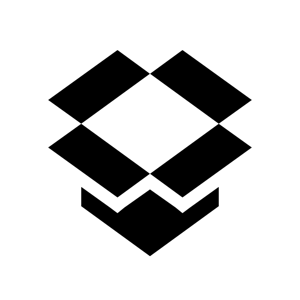 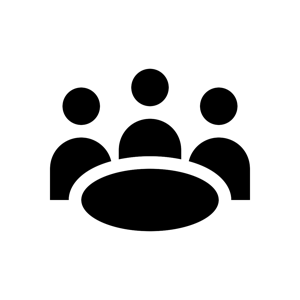 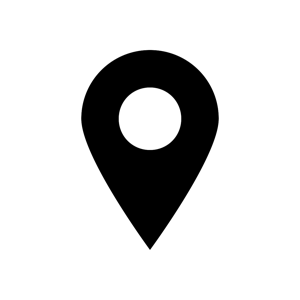 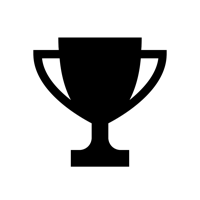 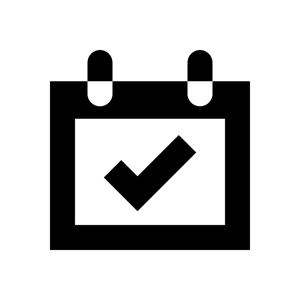 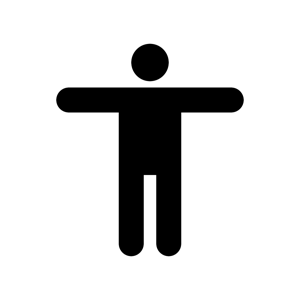 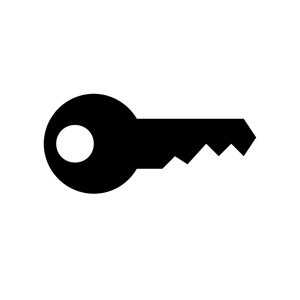 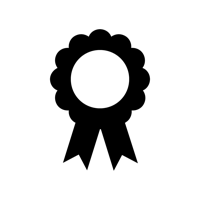 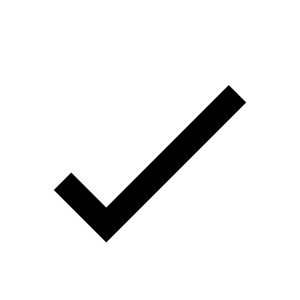 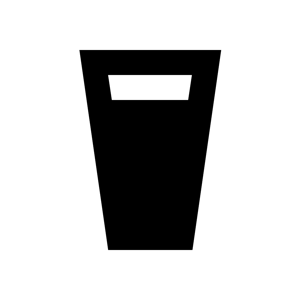 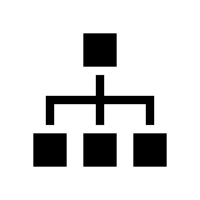 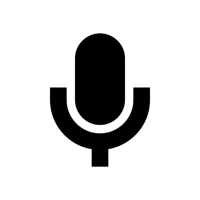 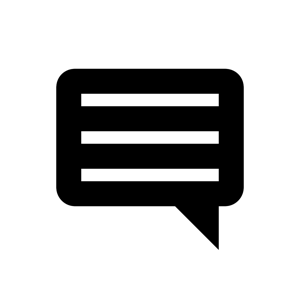 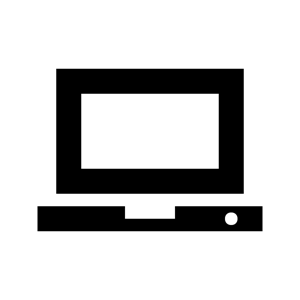 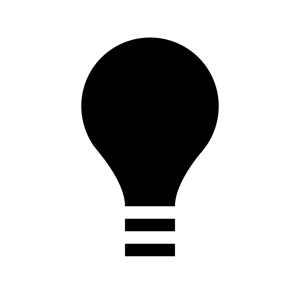 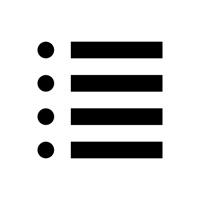 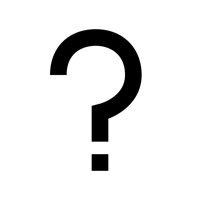 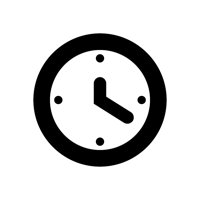 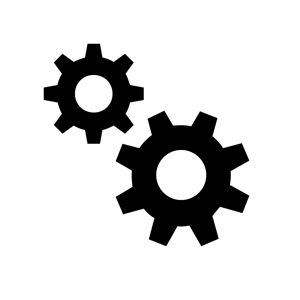 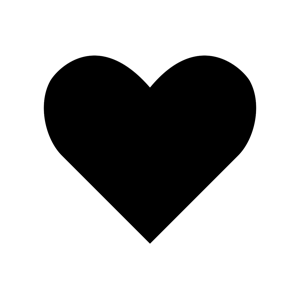 Here’s a speech bubble you can use.
You can use them as frames for organization.
This ribbon can be used for text, too.
Here’s a text box you can use.
Simple rectangles work, too.
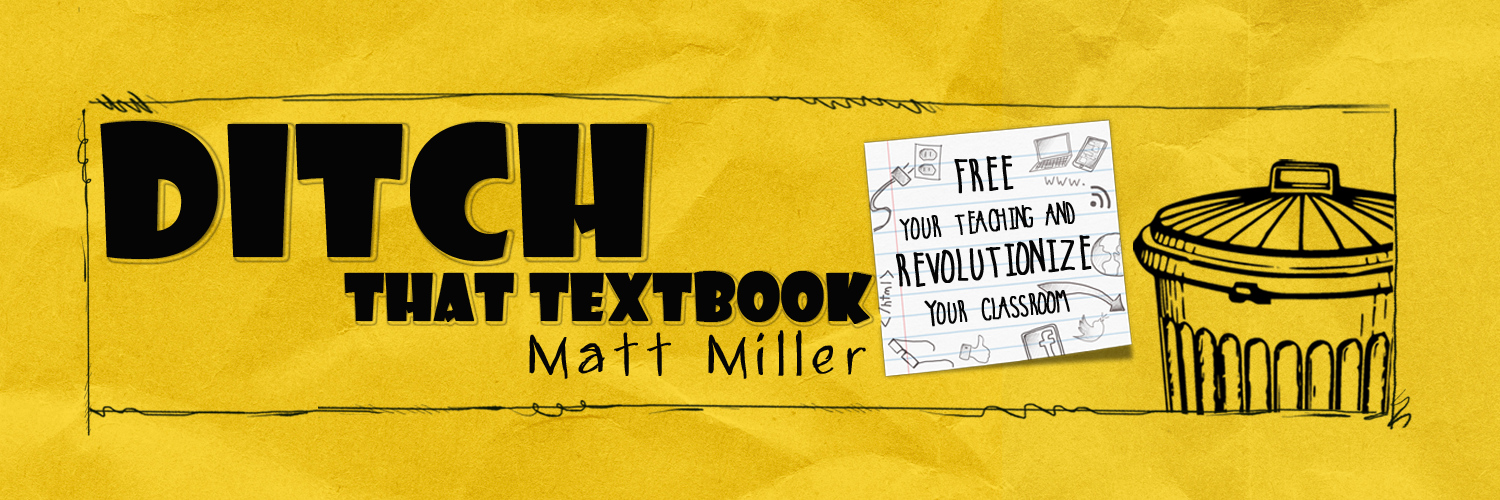 [Speaker Notes: Icons via http://TheNounProject.com ... Get 100 free icons with the add-on: https://chrome.google.com/webstore/detail/icons-by-noun-project/igligegpncolegjcappbmpjmolggfngj?hl=en]